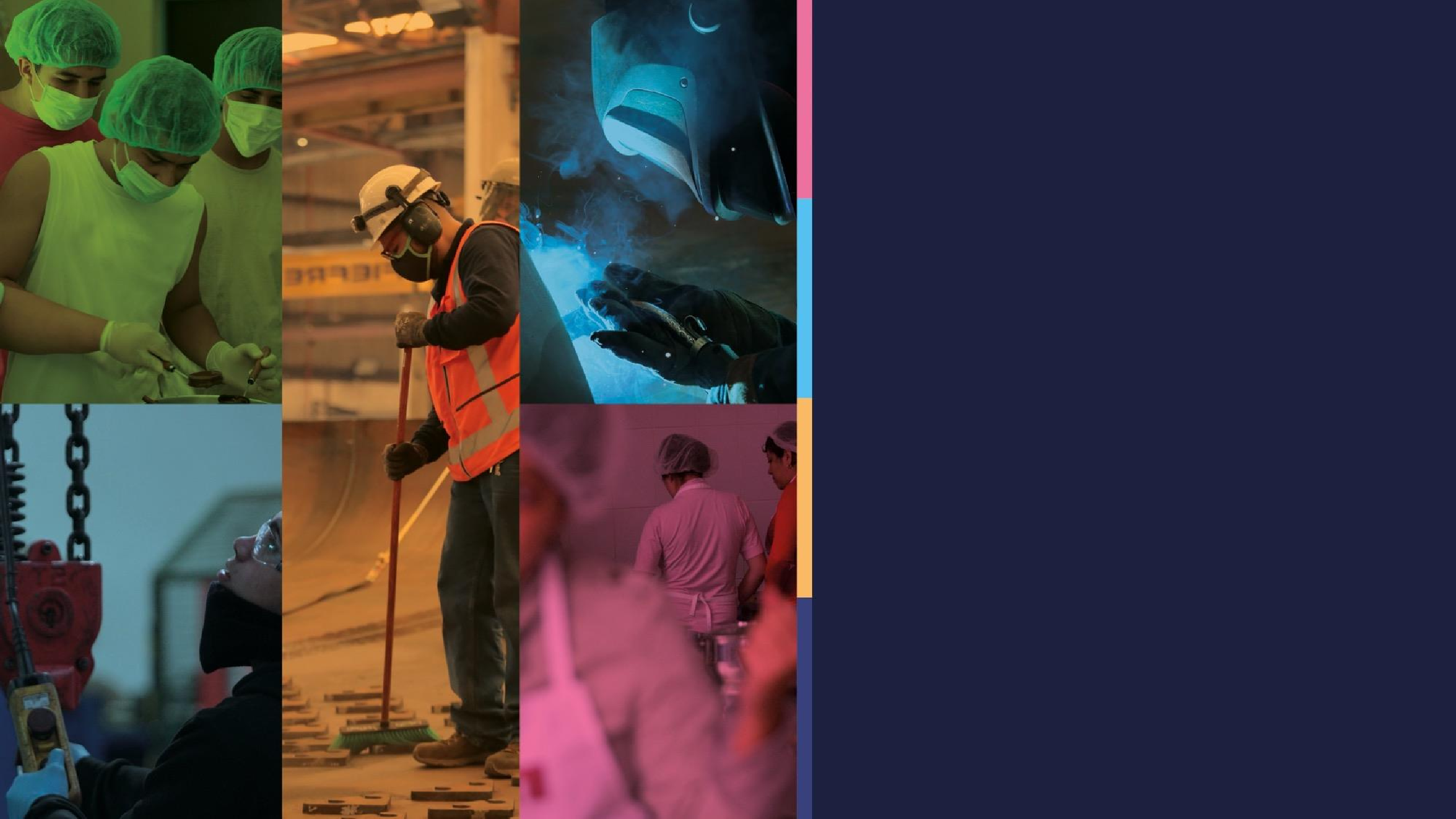 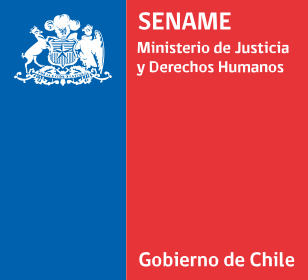 Sename Araucanía


2023
Acciones interculturales desarrolladas en la región de La Araucanía, en al marco de la implementación de medidas asociadas a la Ley de Responsabilidad Penal Adolescente.
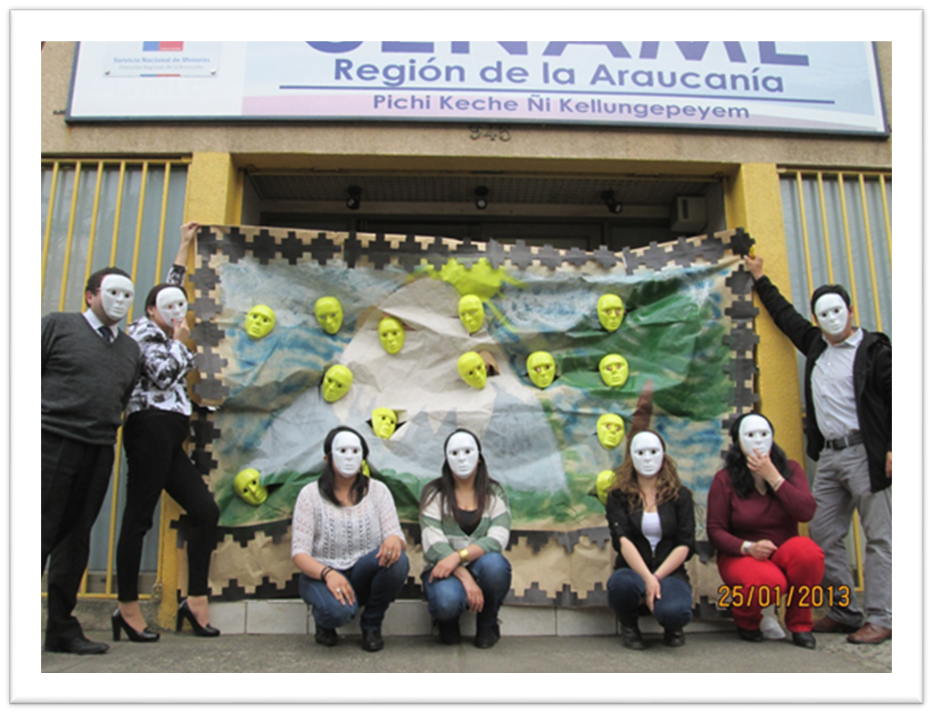 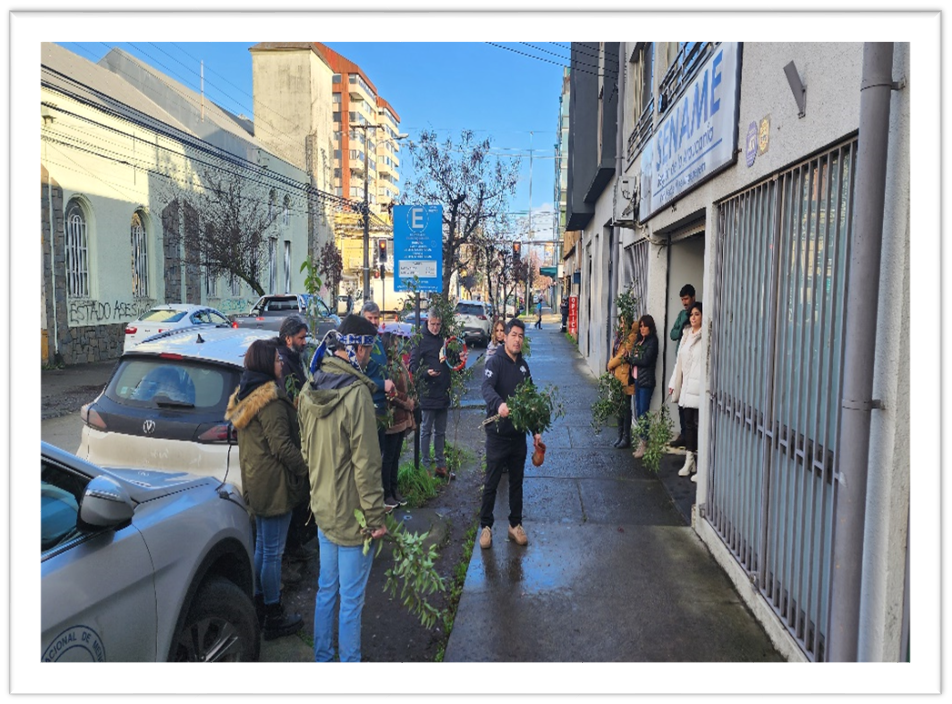 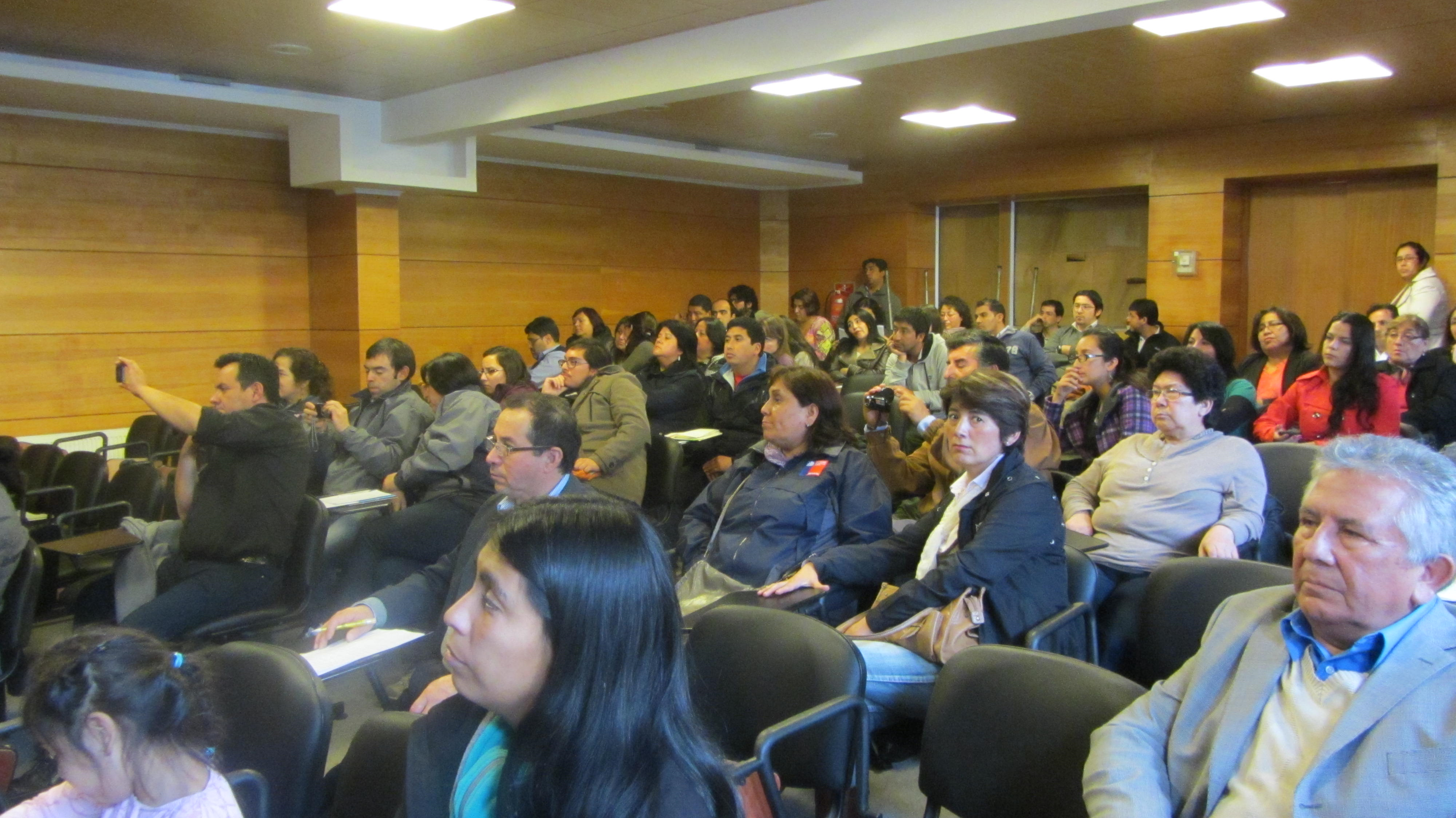 [Speaker Notes: Experiencias abordadas desde la flexibilización de las orientaciones técnicas, vale decir, desde la materialización de las variables transversales, y la contextualización del marco legal de DDHH en materia de pueblos indígenas de carácter nacional e internacional.]
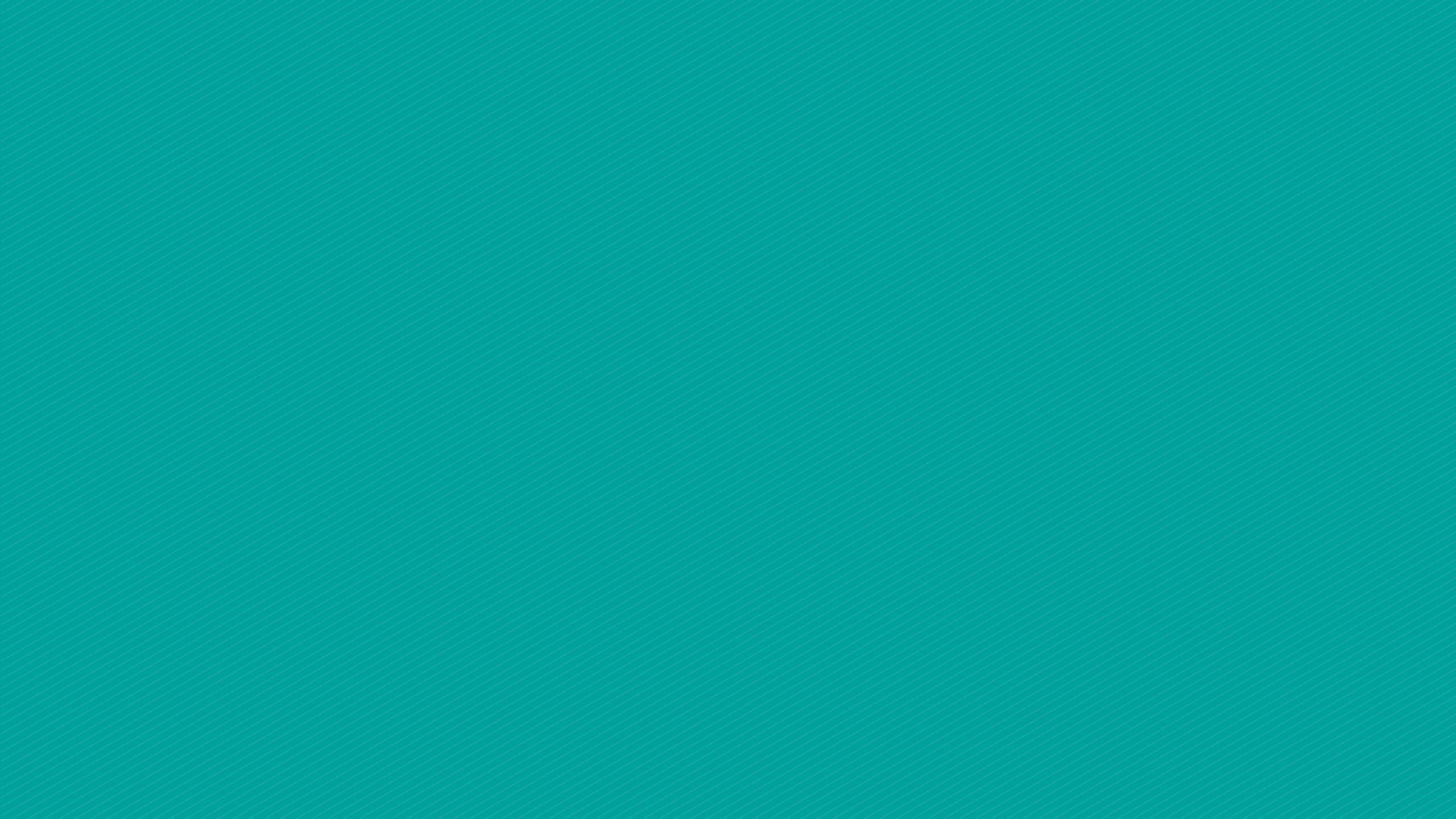 El 20% corresponde a usuar@s mapuche por criterio de apellidos
[Speaker Notes: Si bien entre l@s usuari@s en la región, la población mapuche es predominante, las “Prácticas de intervención pertinentes se acotan a las identidades locales manifiestas en la acción técnica ”……..]
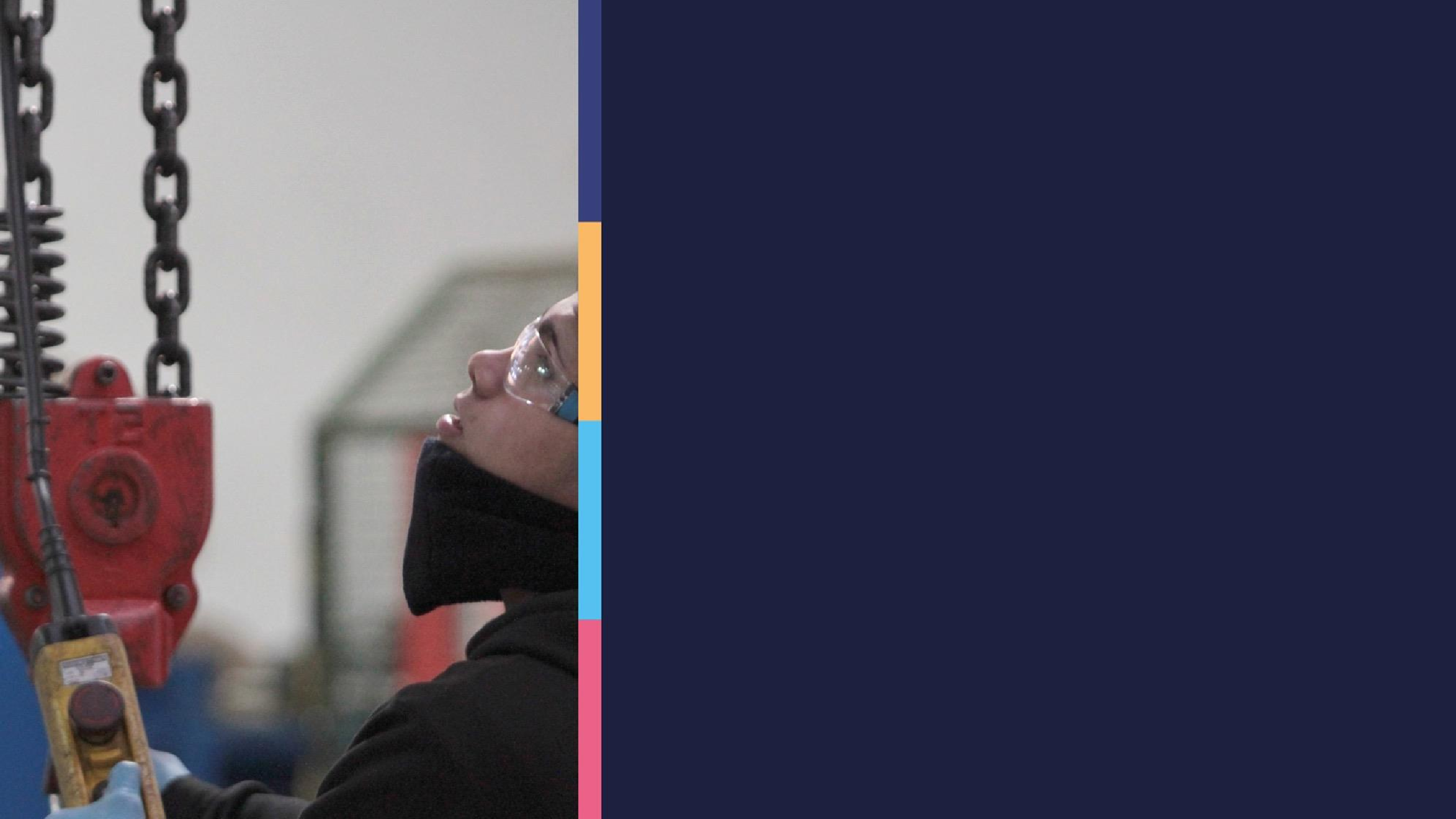 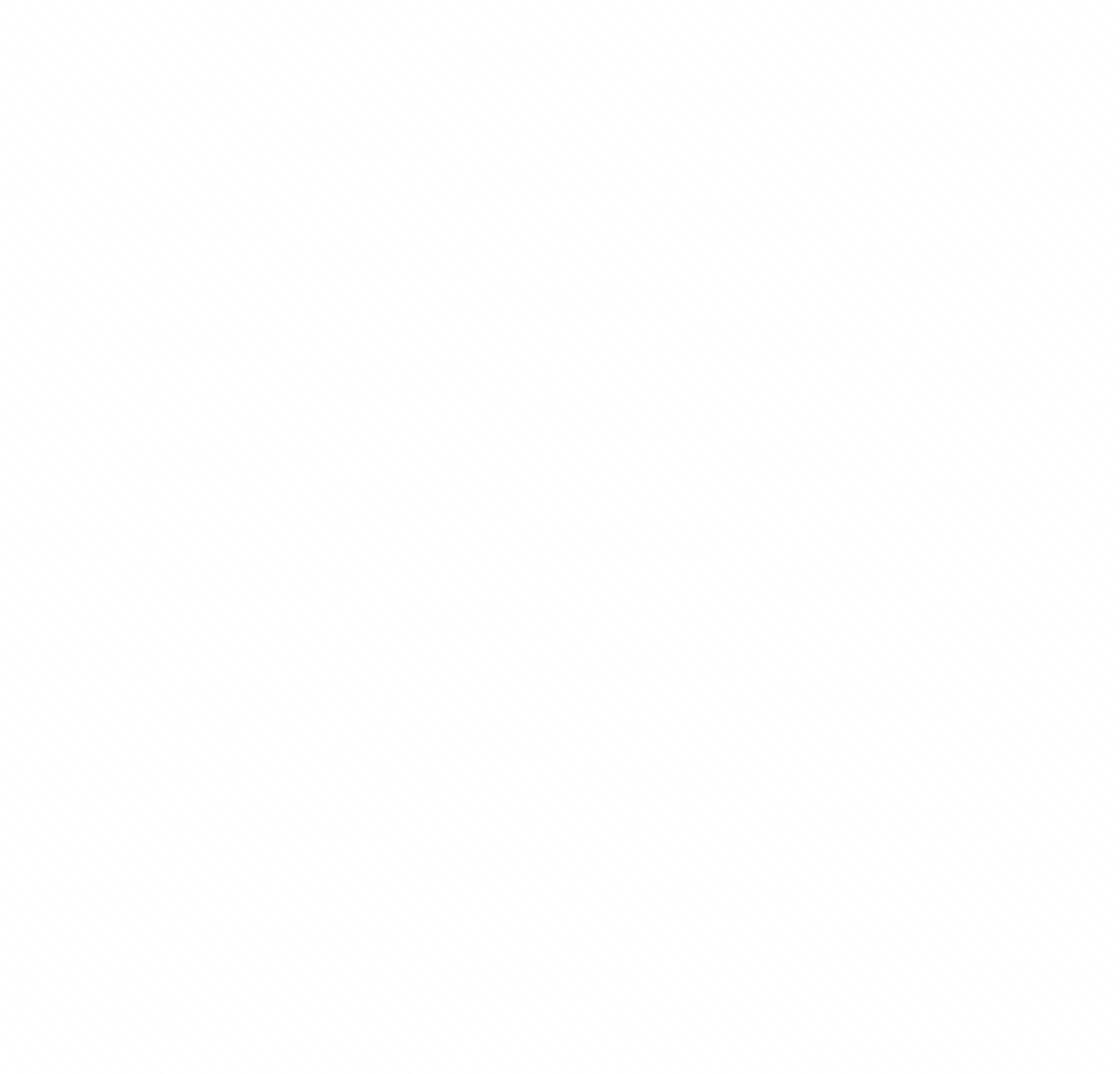 Güne mapun / el contexto..
Datos regionales sobre cobertura y usuari@s de origen indígena

24 son los proyectos de la red SENAME en la región.
2 provincias (cautín y Malleco), 32 comunas 
424 son l@s usuari@s del Sename 2022
23% de origen de PI (Mapuche) identificado por apellido.
? Por segundos apellidos de los padres, (no identificados) 
? Por segundos apellidos de los abuelos, (no identificados) 

El estimado 50%
[Speaker Notes: Pautaje cultural activo (mapuche)
Bilingüismo mapuchezugun – castellano- otros
Religiosidad, Rituales, Visión de mundo
Homogenización del ciudadano en políticas y lineamientos
Azentun]
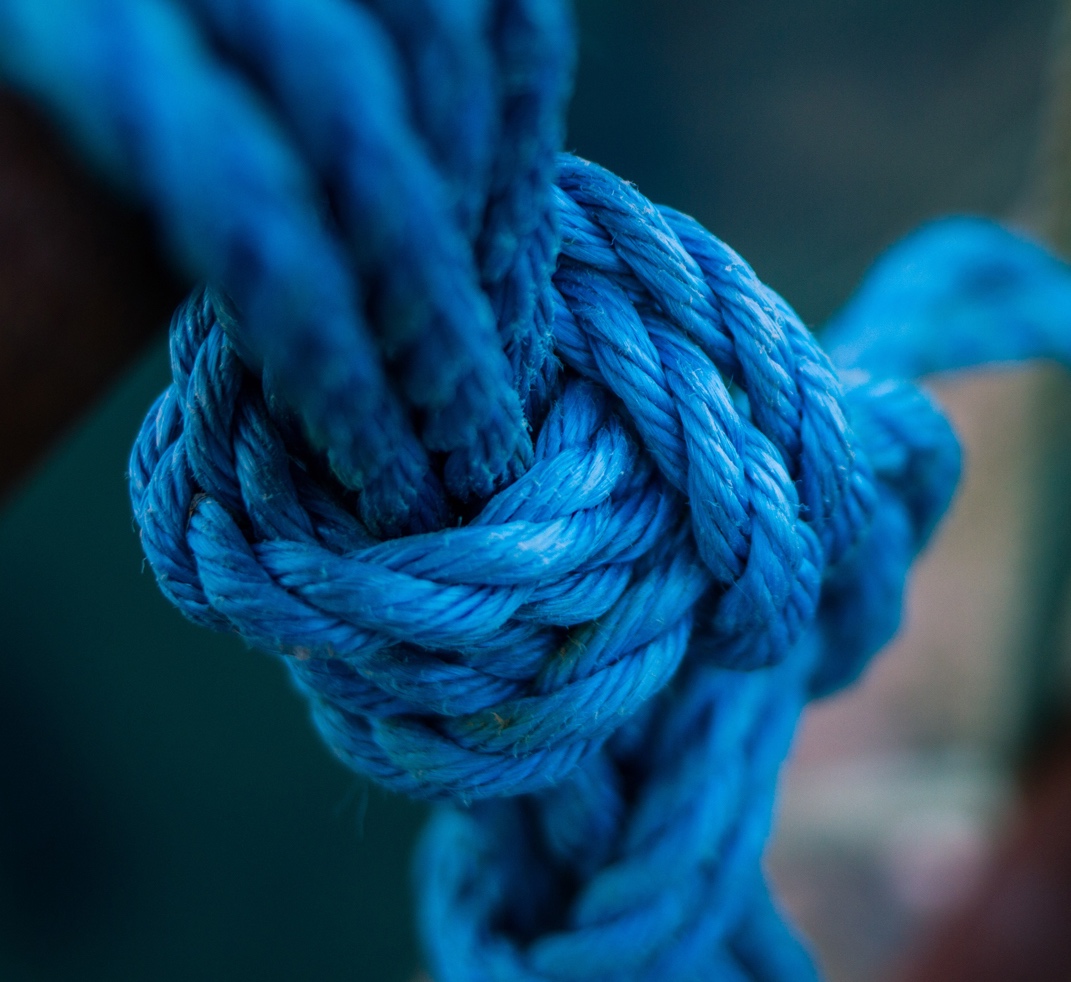 Awka ina zugu / parte del desafío…
El Marco de Derechos Humanos 
Políticas internacionales sobre pueblos indígenas 
Recomendaciones sobre el abordaje pertinente a diversidad cultural
Orientadores transversales sobre interculturalidad 
Lineamientos interculturales institucionales
Marco jurídico de referencia para la acción intercultural pertinentes a P.I. en Chile.
El resorte internacional : Herd Lov
Declaración universal de derechos humanos
Convención internacional de derechos humanos(CIDH)
Convección internacional sobre los derechos del niño y la niña (CIN)
Convenio 169 de la Organización Internacional del Trabajo (OIT

Desde lo nacional:
Ley Indígena 19.253
Ley Lafkenche 20.249
Ley de Garantías de la niñez y adolescencia 21.430

Otros referentes jurídicos: Soft Lov
Pacto internacional de derechos económicos, sociales y culturales 
Convención internacional sobre la protección de los derechos de todos los trabajadores migrantes y sus familias.
Ñi felen / el situacional ….
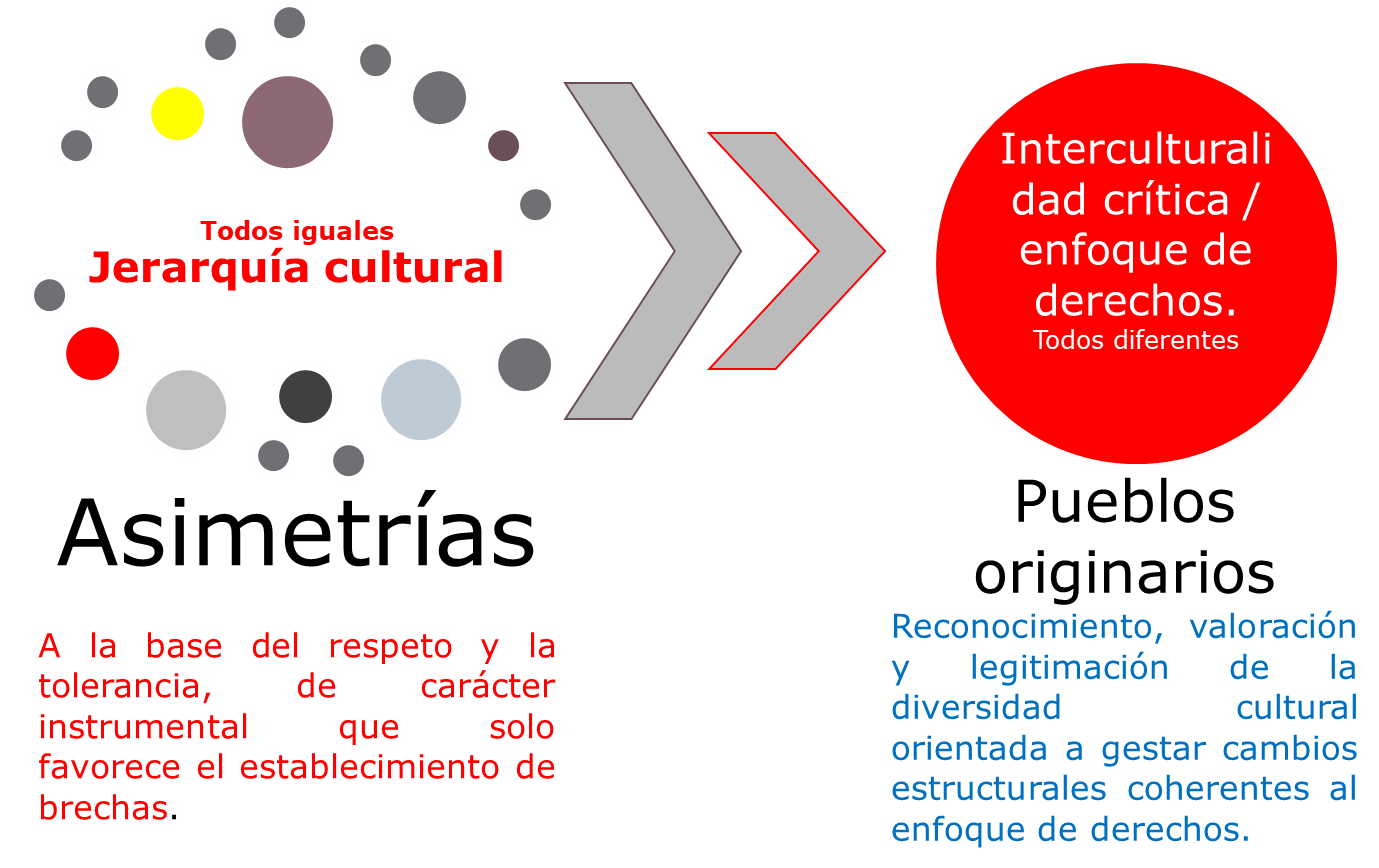 [Speaker Notes: La interculturalidad desde la política pública se identifica como la herramienta para atender la diversidad de identidades culturales existente en el plano nacional, desde lo discursivo se aprecia un propósito de reconocimiento de carácter funcional a la institucionalidad que representa a la sociedad hegemónica, a lo que desde aspectos mayormente críticos sobre interculturalidad  en base al enfoque de derechos, nos moviliza en la región el propósito de la dimensión intercultural centrada en el dialogo de las identidades culturales, respecto de lo cual Loncon, E. 2016, refiere a la dimensión que establece el foco en la riqueza de la diversidad en los planos valóricos, cognitivos y/o políticos, aspectos de la dimensión intercultural que igualmente sugiere la UNICEF 2013, desde el “Instrumento de medición de criterios interculturales en programas que trabajan con jóvenes de  pueblos indígenas”. 
En virtud de este günezuam local La Pertinencia e Identidad cultural, se definen como CRITERIOS DE CALIDAD en la acción de mejora, por tanto en adelante, y respecto de las acciones operacionales o procedimentales de la intervención se entenderá la interculturalidad desde el enfoque de los DDHH.]
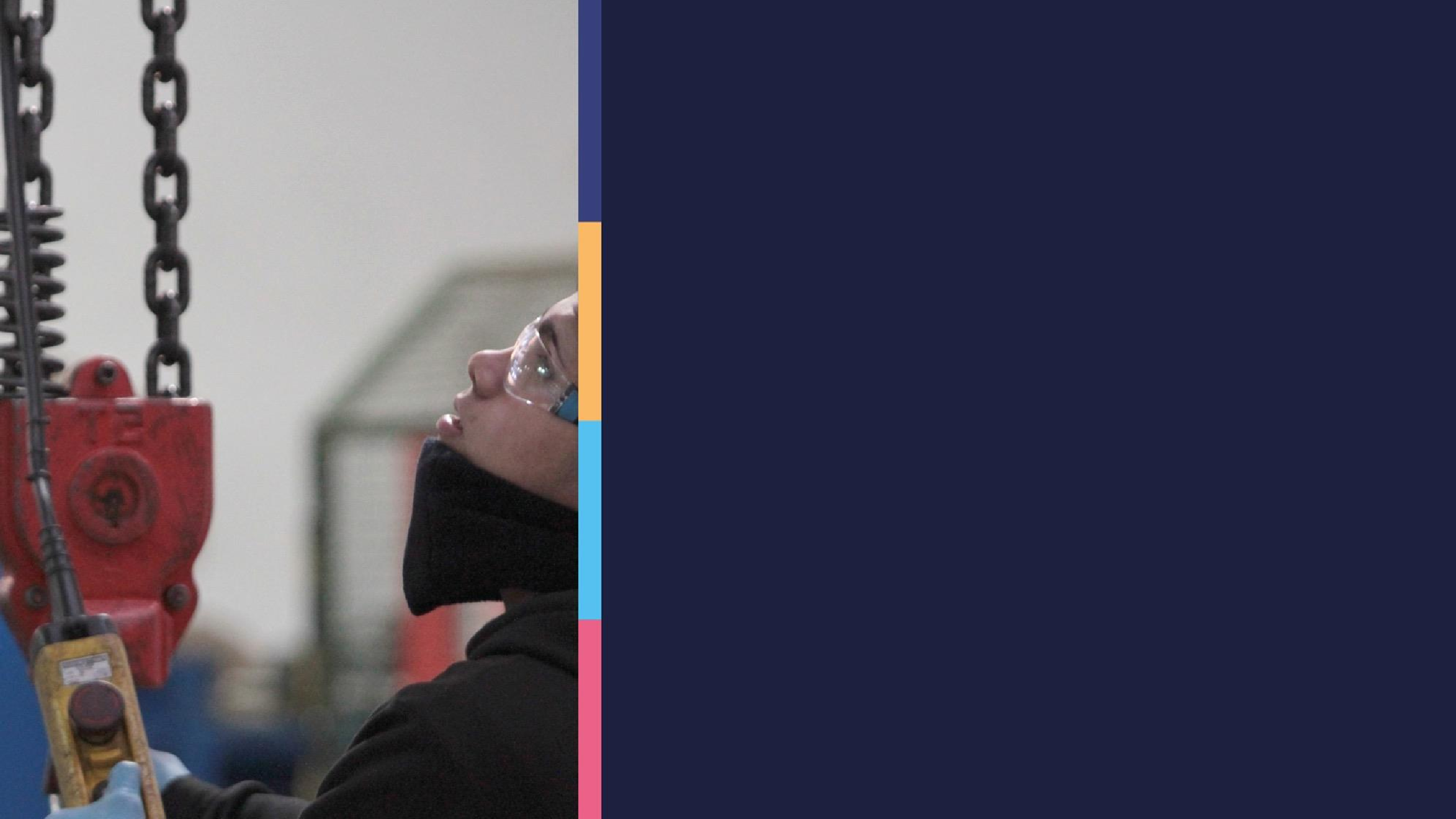 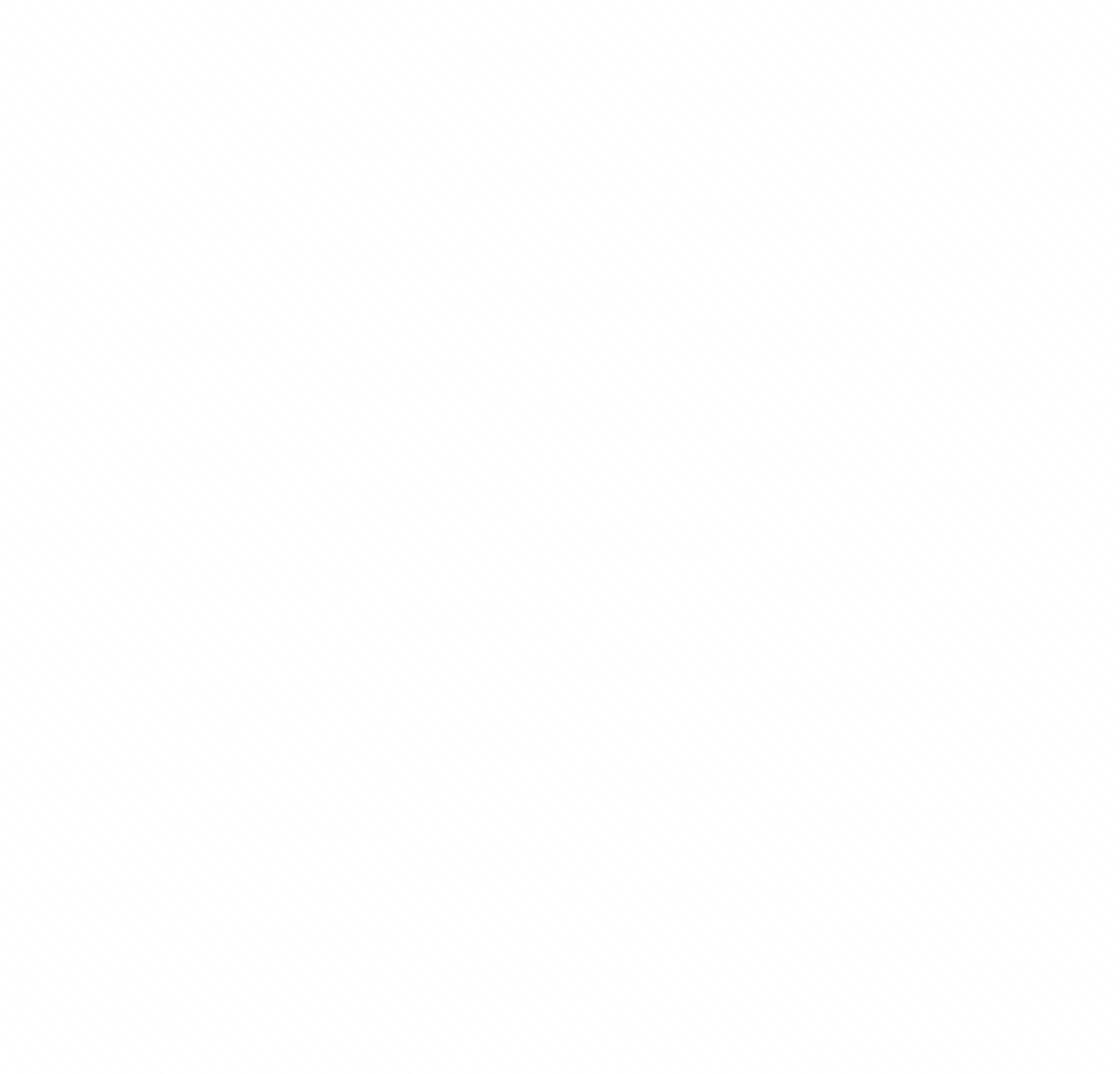 Nüwkunuin /Basal del Interculturas de UNICEF 2013
[Speaker Notes: Político –ideológico. Aspectos normativos ,  contenidos y mecanismos de gestión, recursos humanos disponibles, infraestructura.
Cognitivo-cultural. Formas de ser y estar en el mundo, cosmovisión, creencias y costumbre, sentido y significado de mapu,  che, pautas de crianza, familia y comunidad entre otros. 
Afectivo-no discriminatorio. Formación del che geñ, protocolos  y normas culturales para interactuar intra e intercultural.
La Tabla de valores numéricos del instrumentos nos indica términos de referencias entorno al desarrollo intercultural de los programas, bajo 134 puntos, corresponde a practicas interculturales insuficientes, sobre 166puntos,  las practicas se encuentran camino a la interculturalidad, y sobre los 167puntos, las practicas del programa se determinan como interculturales.]
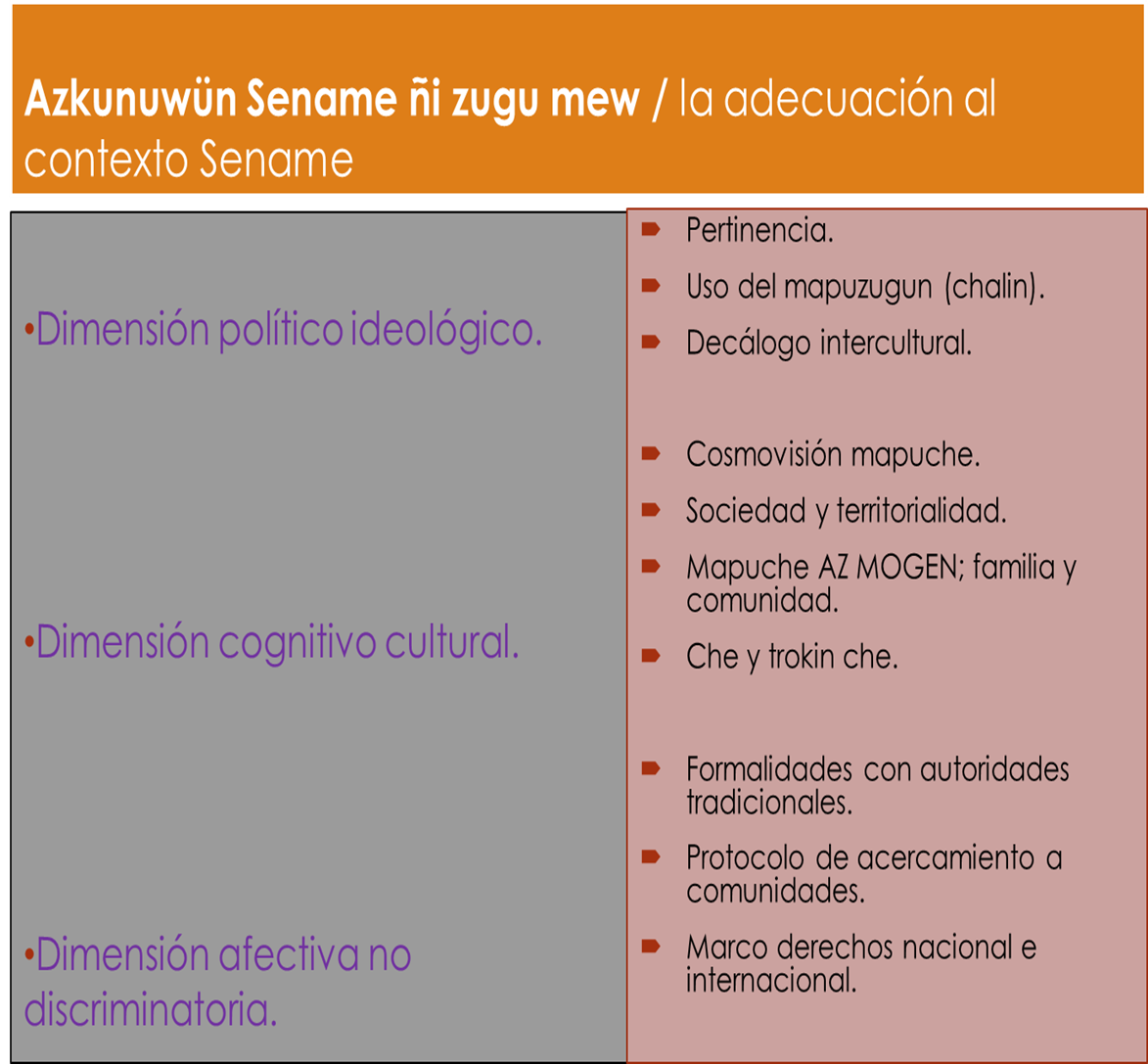 AADD / OCAS
[Speaker Notes: Metas de desempeño colectivo (CDC).
Plan anual de gestión intercultural de UGI.
Plan anual de capacitación.
Análisis de casos y acompañamiento en terreno.
Mesas territoriales, interinstitucionales y vinculación con autoridades ancestrales.
Charlas, Conversatorios, trawün, otros, como espacios retro-alimentadores del hacer intercultural 
Contexto y variables en usuari@s mapuche 

Contextos
URBANO/ población, villa, campamento
RURAL/  Localidad, comunidad indígena, reñmawen.

Otras variables 
Usuari@s insertos en familias monolingües (mapuzugun).
Con o sin práctica intercultural de salud.
Con o sin uso cotidiano de pautas culturales que determinan su visión de mundo
Religiosidad mapuche
Tutores o usuari@s con o sin escolarización 
Otros]
PARA LA VINCULACION PERTINENTE DEL FUNCIONARIO PÚBLICO AL TERRITORIO
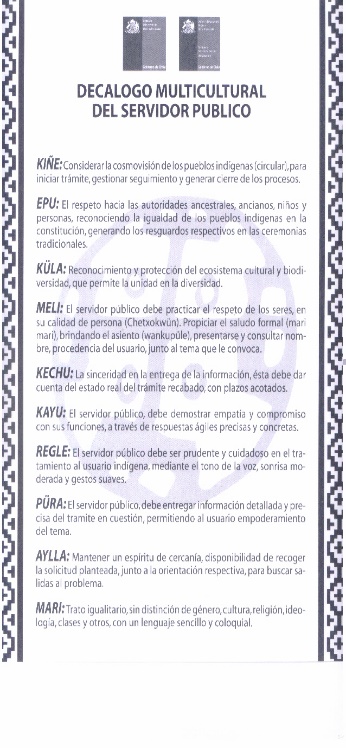 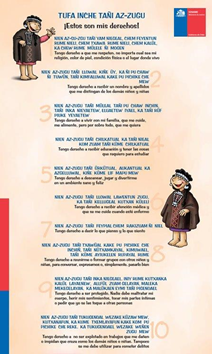 DECALOGO MULTICULTURAL DEL SERVIDOR PÚBLICO

CONADI, SEGEBOB, SENAME
DECALOGO DE DERECHOS – MAPUZUGUN


MINISTERI DE JUSTICIA – SENAME
DECALOGO INTERCULTURAL PARA FUNCIONARIOS DE LA RED SENAME 

SENAME ARAUCANÍA
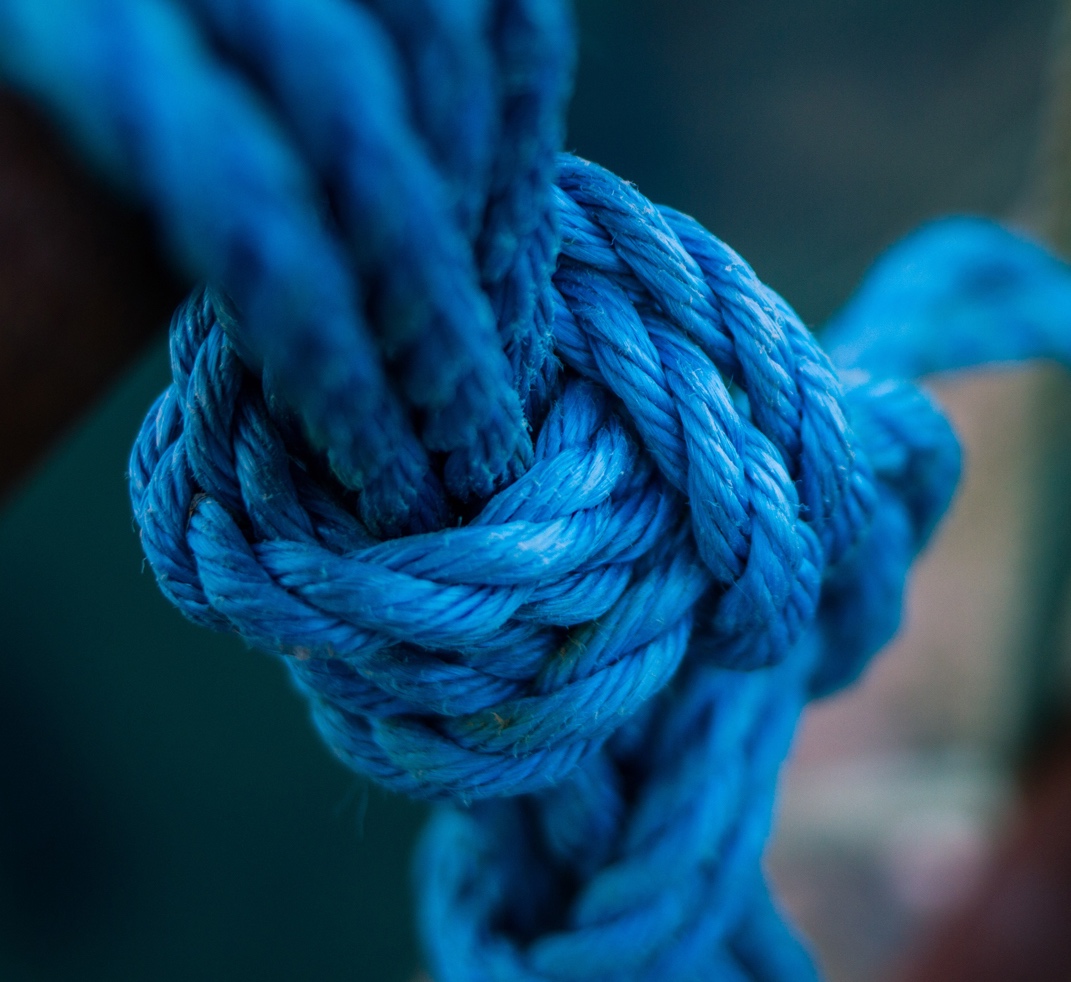 Los nudos críticos
Desconocimiento del marco legal  que favorece el desarrollo de acciones pertinentes a la identidad cultural de usuari@s  en la red del Servicio.
Lineamientos institucionales orientados desde el marco legal, que favorezcan el desarrollo de acciones pertinentes desde la transversalidad en programas del Servicio.
Garantizar estándares mínimos de competencias interculturales en los equipos de la red.
Ampliar el escenario de la mejora en la intervención, con participación de la comunidad dese el enfoque intercultural.
Incorporar elementos culturales relacionados a la salud mental mapuche  desde la complementariedad.

Otros.. 
Acoger las recomendaciones elaboradas por la comisión de pueblos originarios en el marco del trabajo desarrollado  por el COSOC de SENAME 2021. 

La caracterización de niños, niñas y adolescentes indígenas que elabora CONADI en conjunto con SENAME Araucanía 2015, para orientar la pertinencia cultural de políticas y programas que afecten a esta población.
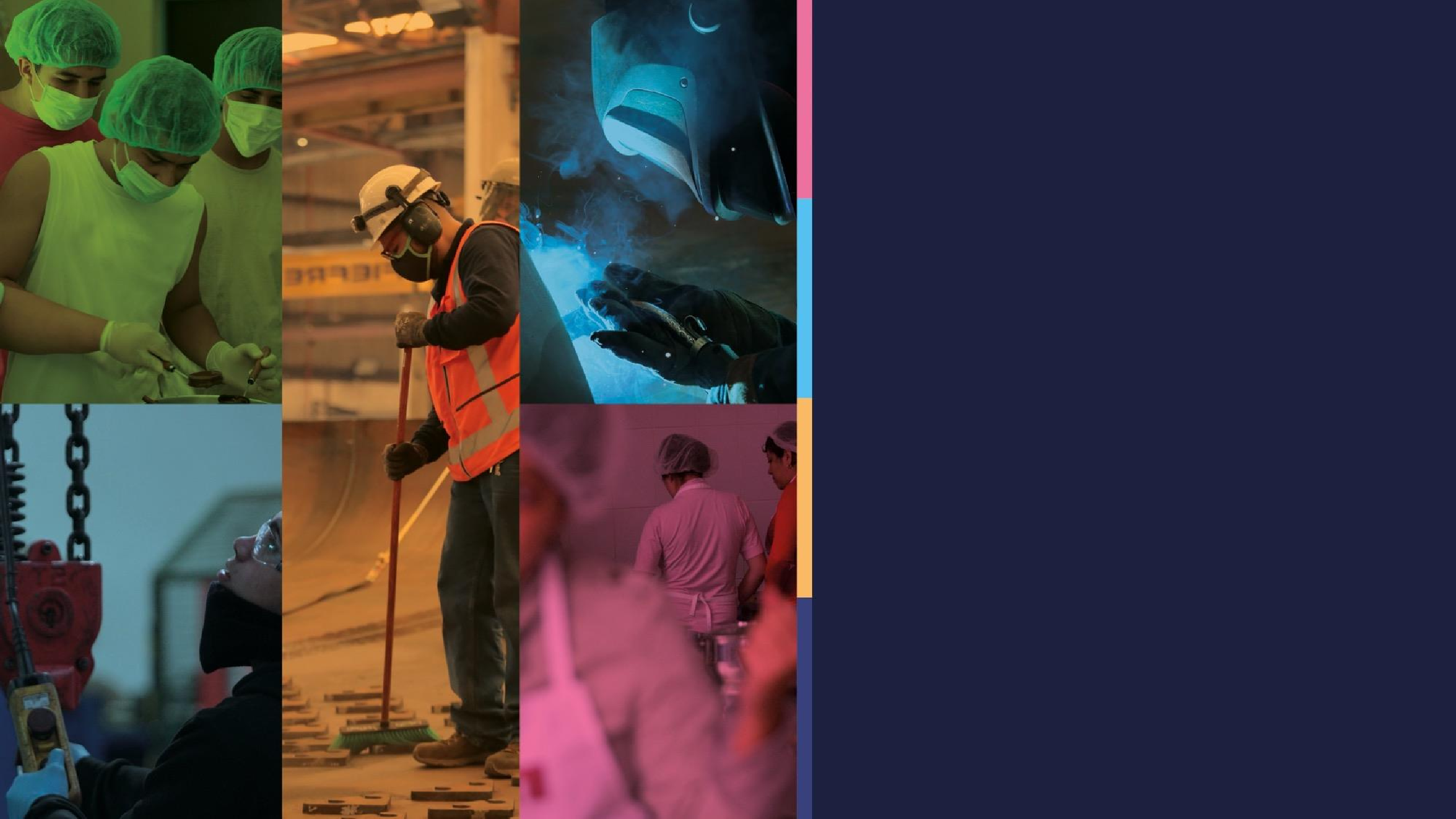 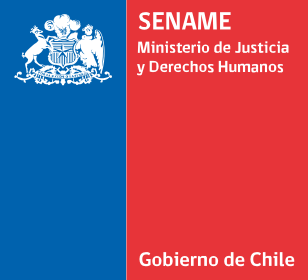 GRACIAS!